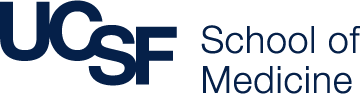 Disclosure at all points: UME and GME
Daniel Giang, MD 
Vice-President for GME and DIO
Loma Linda University Health 

Lisa Meeks, PhD
Director, MSDS, Assistant Professor Medicine
UCSF School of Medicine

Jayme Bograd, AAMC GSA

*The presenters’ views and opinions are their own and do not necessarily reflect the position of the AAMC.
[Speaker Notes: Jayme]
The Coalition and the UCSF School of Medicine wishes to thank the AAMC and for their generous support in developing this webinar series.
[Speaker Notes: Lisa]
Learning Objectives
Through this training we hope participants will better understand: 

Appropriate mechanisms for disclosure at the UME, GME level;
The laws and best practices for disclosure in the UME and GME; and 
How professionalism shapes the disclosure process.
4/4/16
3
[Speaker Notes: Dan]
What is Disclosure
Disclosure means notifying your institution or residency program that you are an individual with a disability. Disclosure does not mandate that you disclose your specific disability to anyone other than the ADA coordinator or disability provider. 
In order to benefit from protection and accommodation under the ADA and the Rehabilitation Act, learners must disclose their disability.
[Speaker Notes: Dan]
Why is Disclosure Important
Benefits of seeking support
Coverage under the law
Accommodations
Reduce “suffering in silence”
Explaining any gaps in training
Planning for clinical accommodations 
Problem solving for unique accommodation needs
Enhancing communication and trust
4/4/16
5
[Speaker Notes: Lisa]
Pathways to Disclosure
4/4/16
6
[Speaker Notes: Jayme-]
Pathways to Disclosure: Students
ERAS
Website Information
Orientation
Mentors/Advisors
Faculty
Learning Specialists
Directly to Disability Services
4/4/16
7
[Speaker Notes: Lisa]
Pathways to Disclosure: Residents
Information on the programs website (UCONN example)
Program Director 
Human Resources
Employment orientation
Performance Improvement Plan  
Hopefully addressed in advance of any issues
Through employee counseling
ERAS
Tech Standards or Requirement of Programs posted
4/4/16
8
[Speaker Notes: Dan]
Screen Shot of ERAS disclosure
4/4/16
9
The Need to Know: Law guiding disclosure through the process
4/4/16
10
[Speaker Notes: Jayme]
UME: The ADA & FERPA
The ADA
Civil rights legislation that prohibits discrimination.
The ADA is an "equal opportunity" law for people with disabilities.
FERPA 
Prohibits the improper disclosure of personally identifiable information derived from educational records.
Schools are required to provide certain privacy protections for educational records and only share information when there is a substantial “need to know.”
Sharing of Information
UME programs should aim to protect any disability specific information and only share accommodation based information to those team members who implement accommodations (see sample forms UCSF)
4/4/16
11
[Speaker Notes: Lisa]
GME: Educators, Employers, & Credentialing Organizations
As educators, GME programs respond to many of the same legal standards as UME
As employers, GME Programs are governed by the ADA and in many cases state laws addressing employees with disabilities
As  credentialing organizations, GME Programs must
Select physicians who are safe
Monitor physicians for safety
Report on physician competence to:
State licensing agencies
Hospitals and other organizations
4/4/16
12
[Speaker Notes: Dan]
GME:
For residency programs, getting the resident licensed is essential in most states. 
Programs want to support their residents' applications for licensure.
Medical licensure process will have access to information not available to employers or medical staff organizations. 
In GME programs who has a “need to know” and who does not?
Primary source verification process: Delineate between substance abuse issues, professionalism, and disability related issues (health, learning, psychological, or sensory).
Privileged communication from one hospital (or state) to the next.
1. Assessment of competence in each of the six general competencies.
2. Any health issues that might impair practice
4/4/16
13
[Speaker Notes: Dan]
Best Practices for Disclosure
4/4/16
14
[Speaker Notes: Jayme]
Best Practice:
UME:
Build a culture where disability is part of diversity.
Set clear guidance for students in multiple places.
Ensure faculty know how to refer a student who wishes to disclose.
Engage in a conversation during orientation that normalizes the process.
GME:
Use Univ. of Connecticut guidance
Consider explaining any discontinuities in training on the application (ERAS)
Consider discussing accommodation immediately after the match.
Explain gaps in medical school
4/4/16
15
[Speaker Notes: Lisa and Dan]
Disclosure as a function of professionalism
Professionalism includes maintaining one own health to provide safe and effective medical care. 
 How the residency applicant handles disclosure may enhance or delay the process of entrustment.
Programs must maintain professionalism around disability, as well. They should:
Provide clear policies and procedures for disclosure
Ensure that people who disclose feel respected and that privacy is maintained.
Engage in a good-faith interactive process.
4/4/16
16
[Speaker Notes: Dan]
Results of Appropriate Disclosure
Devotion to patient
Devotion to diversity
Improved access to medical care 
Maintain learners’ rights
4/4/16
17
Questions?
4/4/16
18
[Speaker Notes: ALL]
Register for the next webinar:Supporting your students’ requests on high stakes examsMay 12th, 3 p.m. EST
Details and registration can be found at:
www.aamc.org/members/gsa/learningopportunities/